Superintendência de Vigilância em Saúde
Vigilância Epidemiológica das Doenças Transmissíveis
Coordenação de Controle de Dengue, Chikungunya e Zika
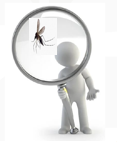 Situação Arboviroses em Goiás
CIB
Goiânia, 18 de janeiro de 2024
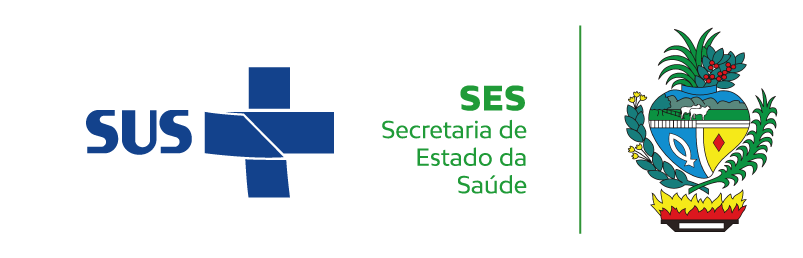 Alerta OMS para o aumento de Arboviroses
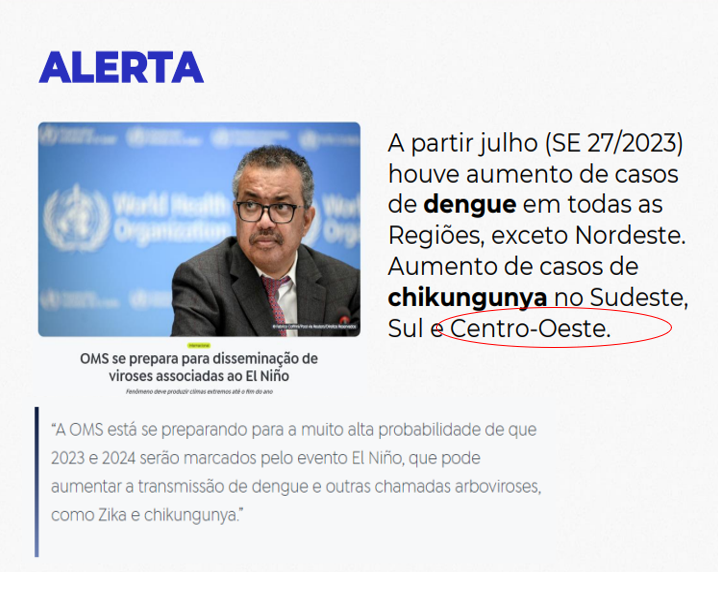 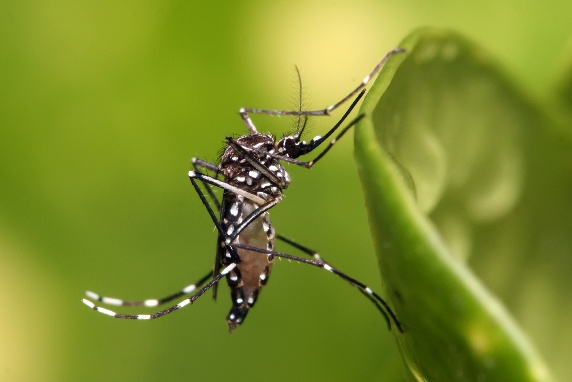 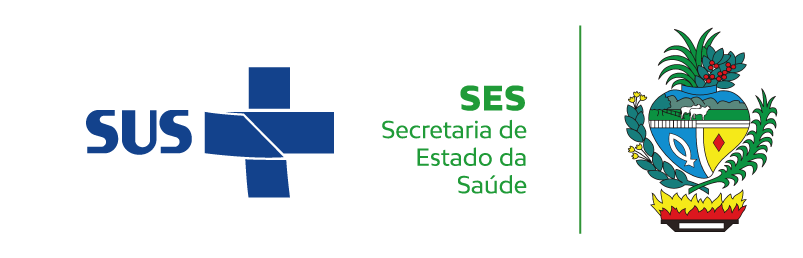 Panorama nacional dos casos de Dengue no Brasil, 2024
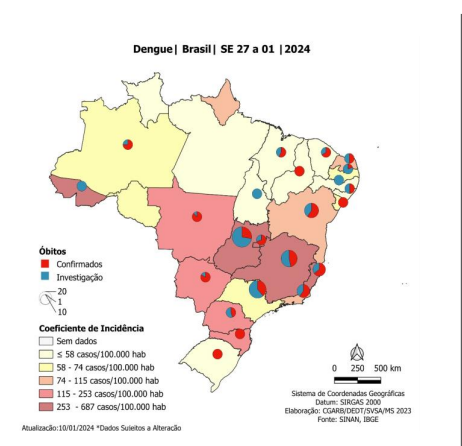 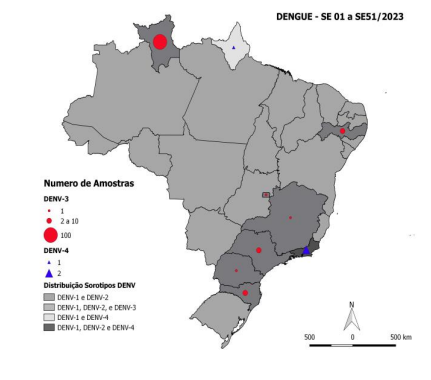 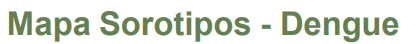 Regiões com maiores incidências são Centro-Oeste, Sudeste e Sul 
Distrito Federal, Espírito Santo, Acre e Goiás com maiores incidências
Maior nº de óbitos e casos graves nas regiões Sudeste, Nordeste e Centro-Oeste.
Circulação dos 4 sorotipos do vírus (DENV1, DENV2, DENV3 e DENV4), com predominância do DENV1.
DEN-3: Roraima, Pernambuco, Minas Gerais, Distrito Federal, São Paulo, Paraná, Santa Catarina
DEN-4: Rio de Janeiro.
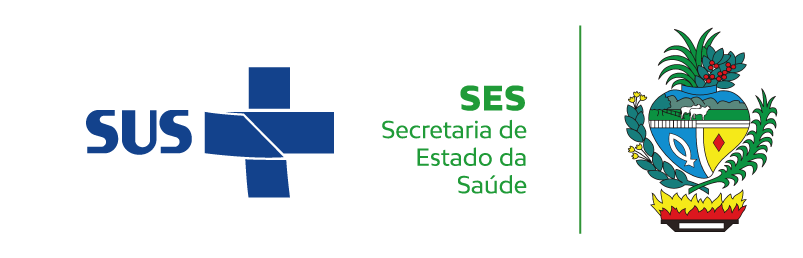 Situação epidemiológica das arboviroses por município - Goiás, 2023
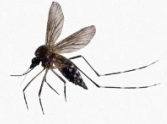 Dengue, Goiás, 2023*
Chikungunya, Goiás, 2023*
Zika Vírus, Goiás, 2023*
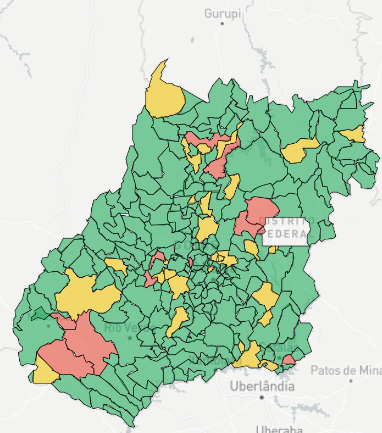 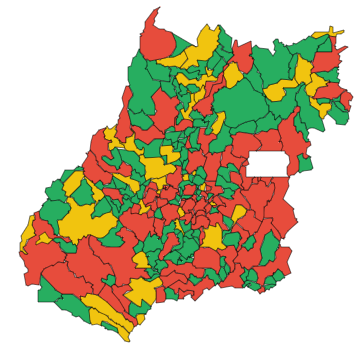 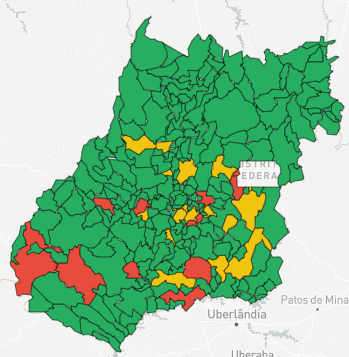 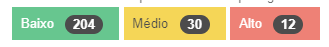 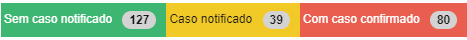 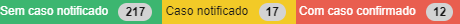 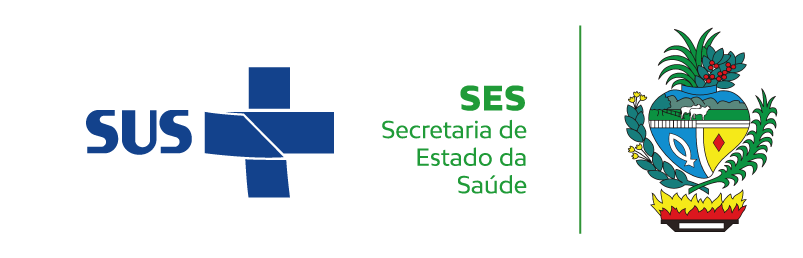 https://indicadores.saude.go.gov.br/public/dengue.html
Registros dos óbitos suspeitos e confirmados por dengue por município - Goiás, 2023
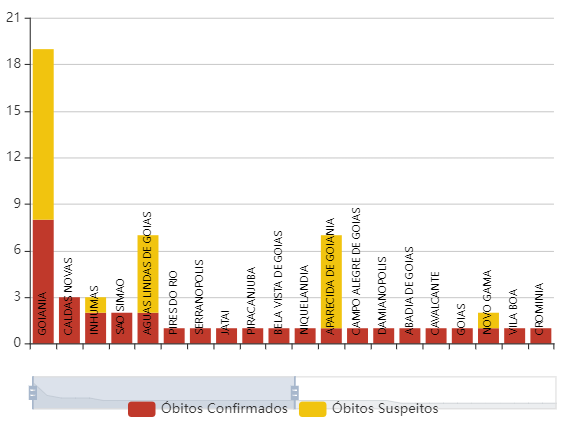 Óbitos em 2023

 Confirmados : 39

 Em Investigação: 41 
 (10 óbitos no mês de dezembro)
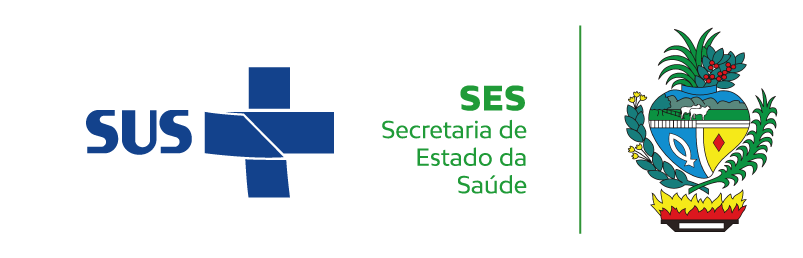 Diagrama de controle de arboviroses – Goiás, 2023 - 2024
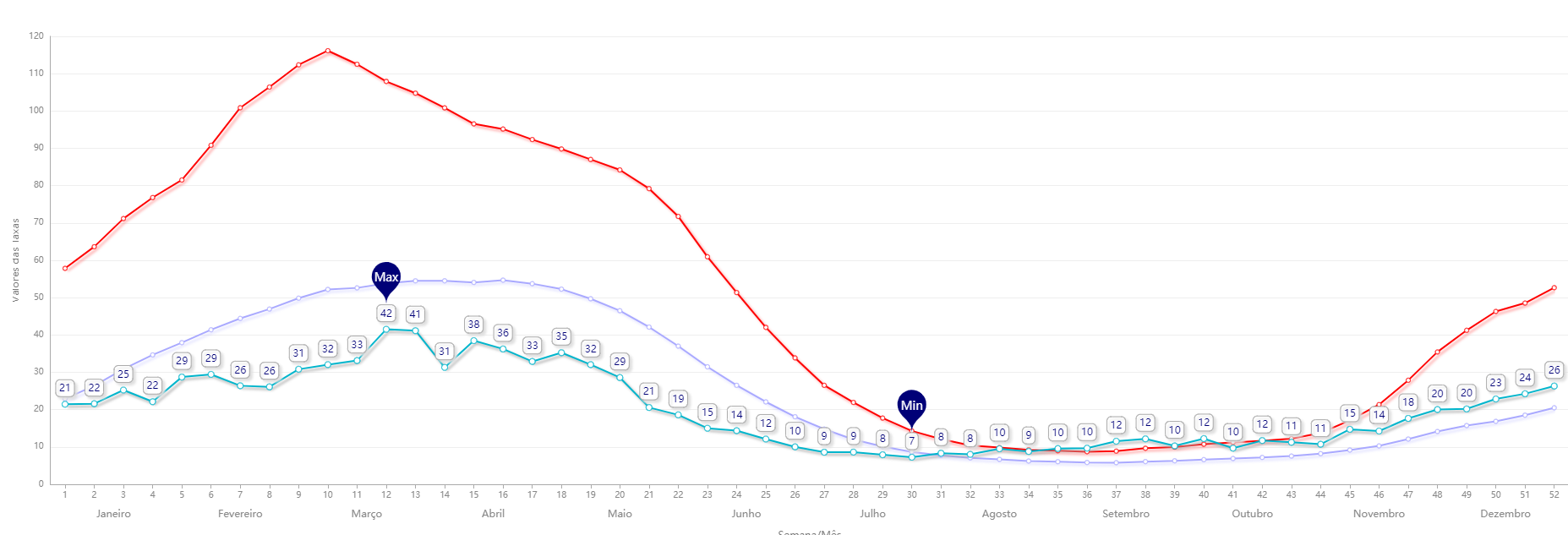 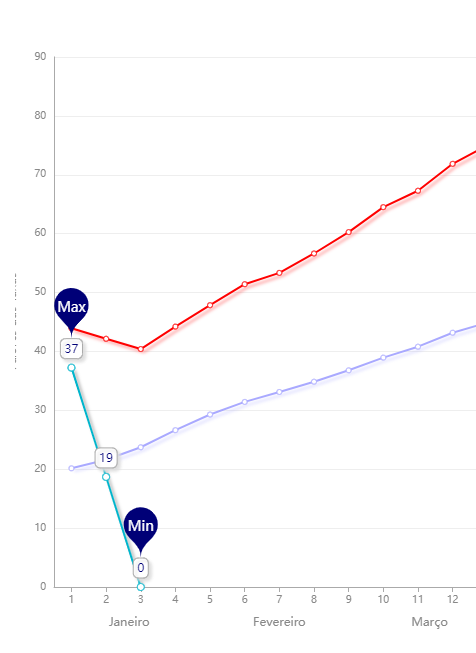 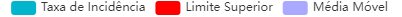 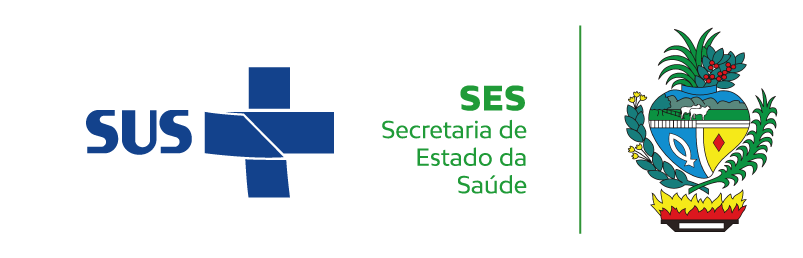 Fonte: sinan-online acesso em 17/01/2024
Diagrama de controle de arboviroses – Goiás, 2023 - 2024
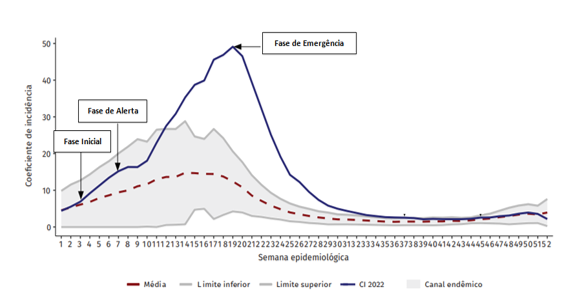 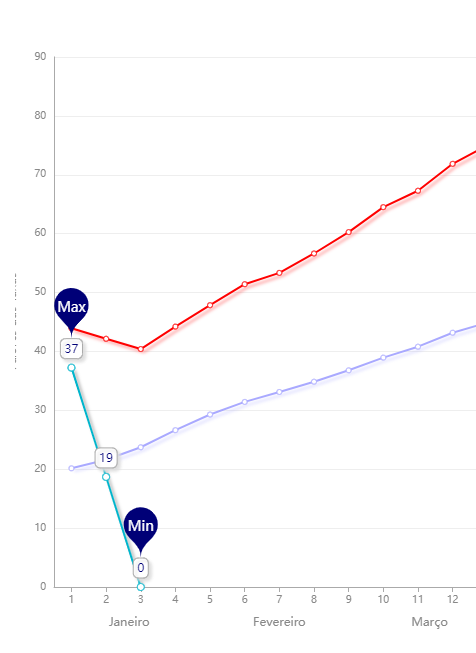 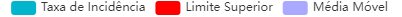 Fonte: sinan-online acesso em 17/01/2024
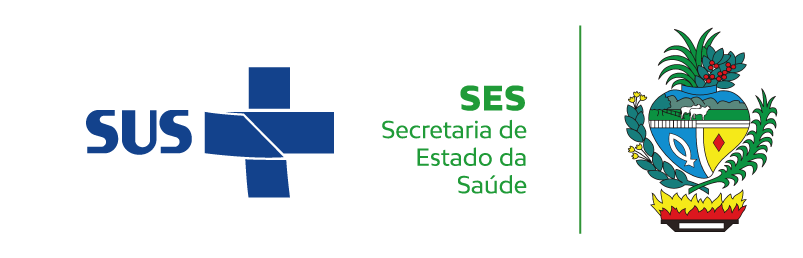 Número casos registrados de dengue por semana epidemiológica e ano, Goiás, 2020-2024
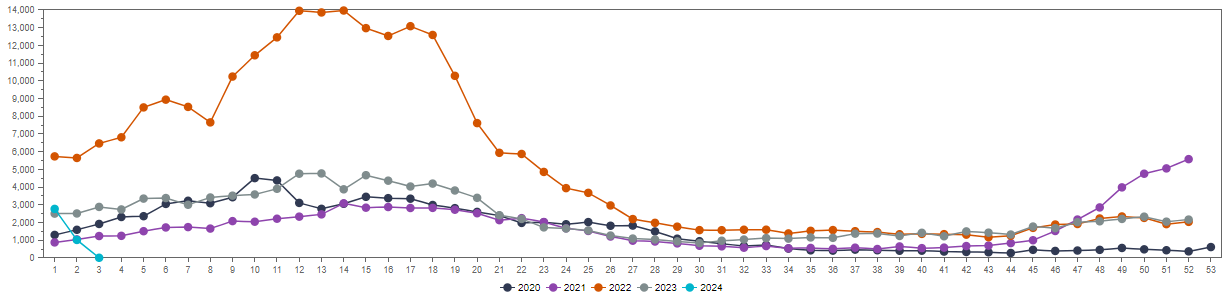 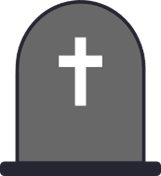 Óbitos em 2024

Confirmado: 01 (Uruaçu)
Em investigação: 05 (Águas Lindas, Iporá, Anápolis, Serranópolis e Pirenópolis)
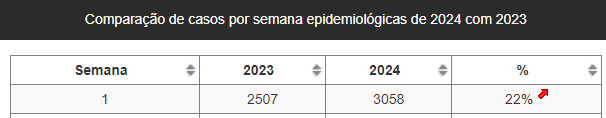 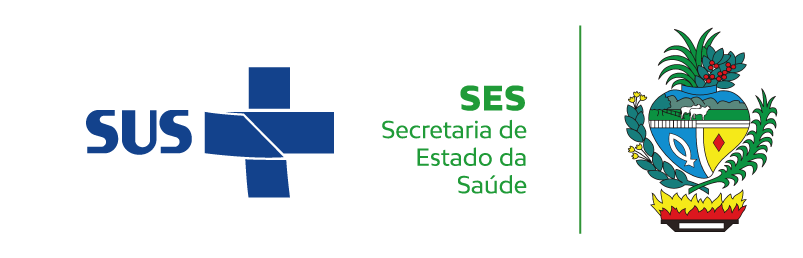 Fonte: sinan-online acesso em 17/01/2024
Solicitações de vagas via regulação para internação por Arboviroses por Região de Saúde - Goiás, Dez.2023 - Jan.2024*
2024: 12,43% das solicitações foram de vagas para UTI
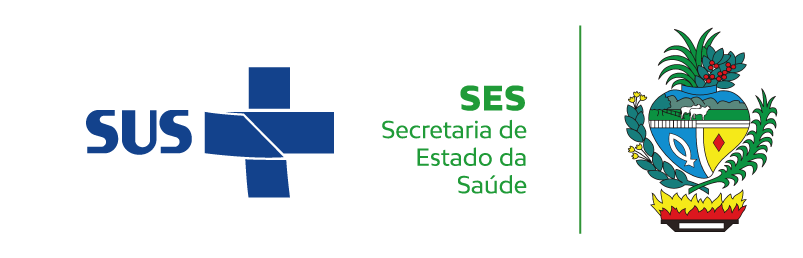 *17/01/2024
Solicitações de vagas via regulação para internação por arboviroses por Municípios - Goiás, Jan.2024*
** Municípios que “não estão” acima do limite superior no diagrama de controle (17/01) porém com solicitação de internações.
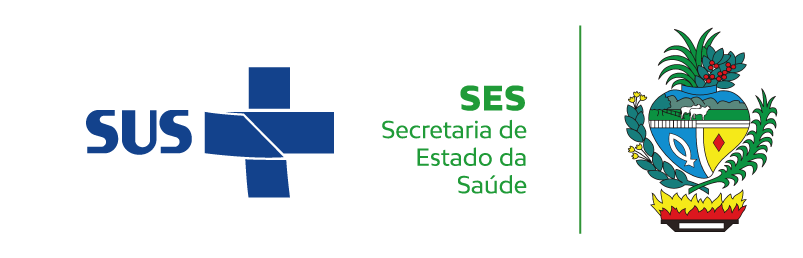 *Lista  janeiro de 2024.
Solicitações de vagas via regulação para internação por arboviroses por faixa etária Goiás, Jan.2024*
< 19 anos = 21,62%
20 – 49 anos = 41,1%
> 50 anos = 37,3%
*17/01/2024
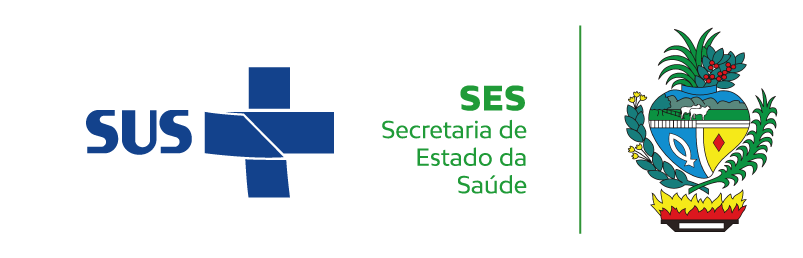 Número de amostras recebidas no Lacen para pesquisa de arboviroses por município - Goiás, 2024
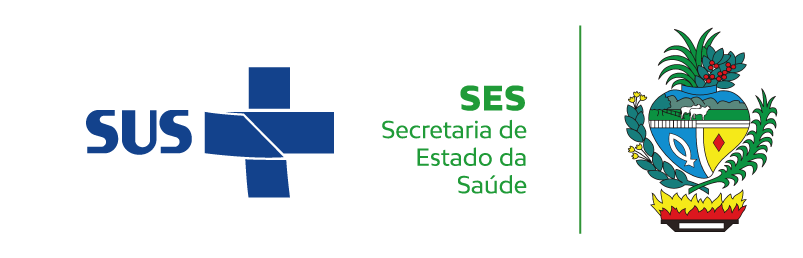 Fonte:GAL acesso em 16/01/2024
Número de amostras positivas de Dengue por isolamento viral para DEN-V2 pelo Lacen por município – Goiás, 2024*
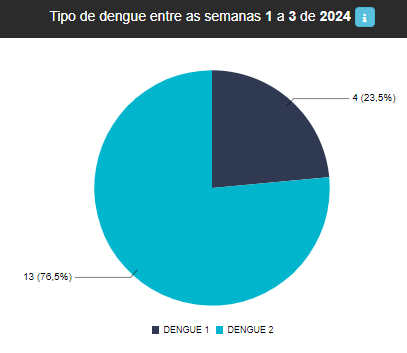 Obs. Em 2017 foi o último ano de detecção do DEN-1, DEN-2, DEN-3 e DEN-4 em Goiás.
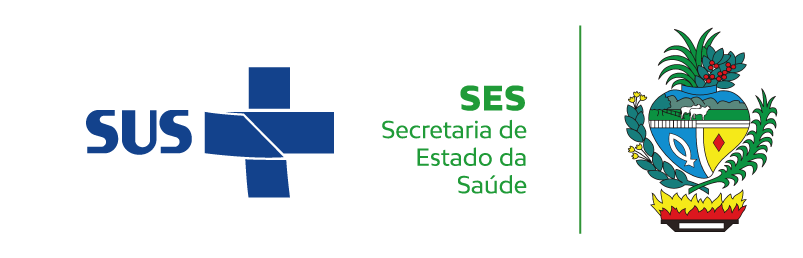 Número de amostras positivas de Dengue por isolamento viral para DEN-V1 pelo Lacen por município – Goiás, 2024*
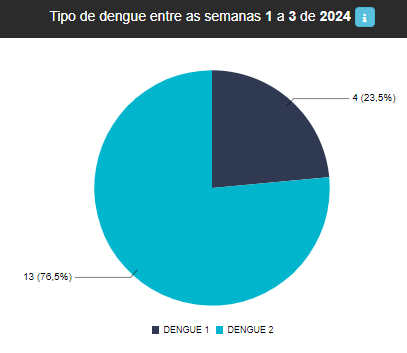 N=50
Obs. Em 2017 foi o último ano de detecção do DEN-1, DEN-2, DEN-3 e DEN-4 em Goiás.
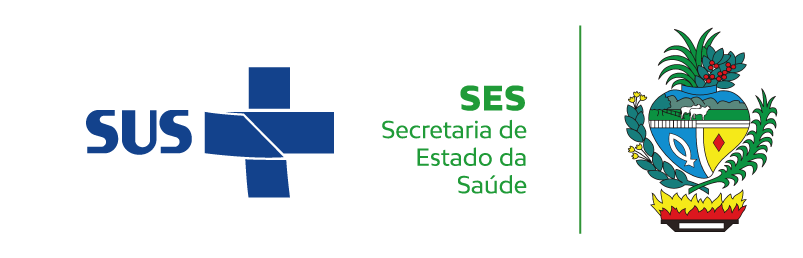 Situação epidemiológica de chikungunya, Goiás - 2024
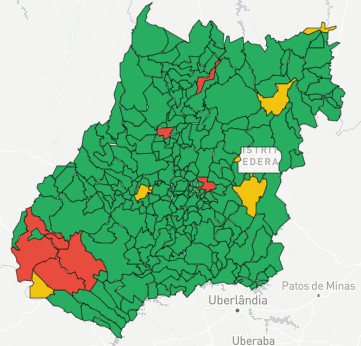 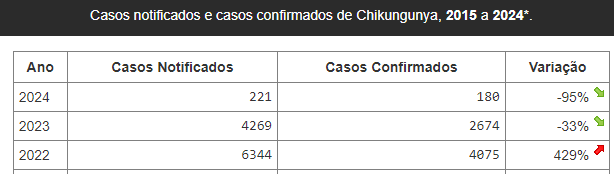 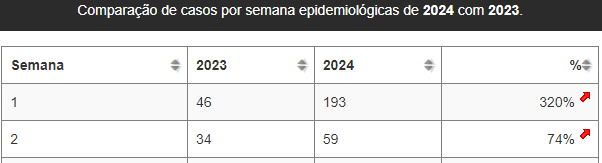 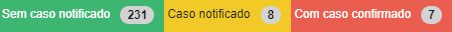 Campinorte
Anápolis
Jataí 
Serranópolis
Mineiros 
Perolândia
Rubiataba
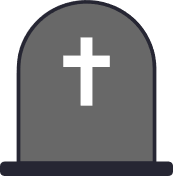 Nº de óbitos em Goiás, 2023: 7
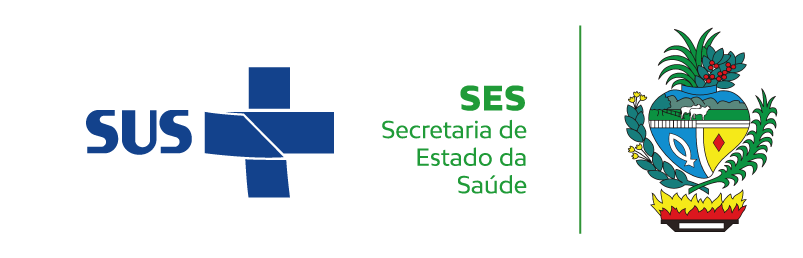 Fonte: sinan-online acesso em 17/01/2024
Número de casos de Chikungunya, Goiás, 2015-2024
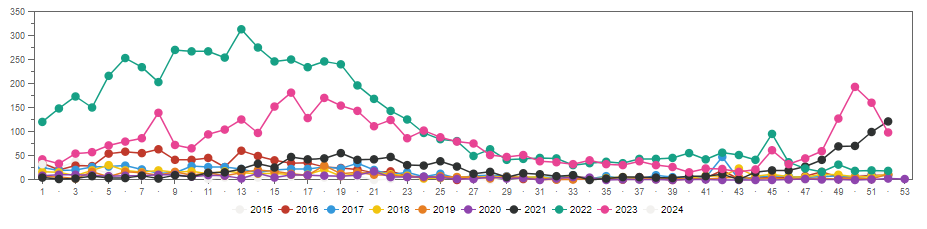 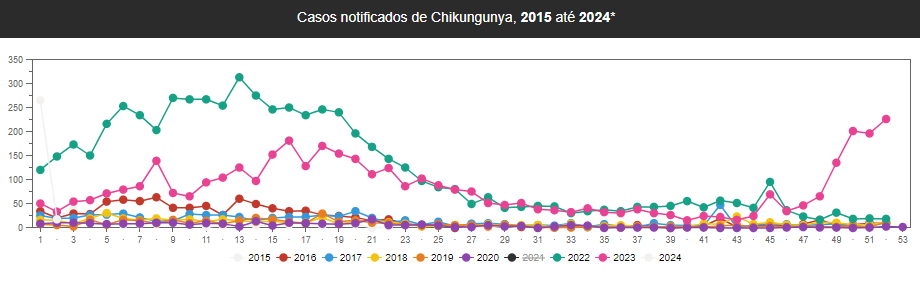 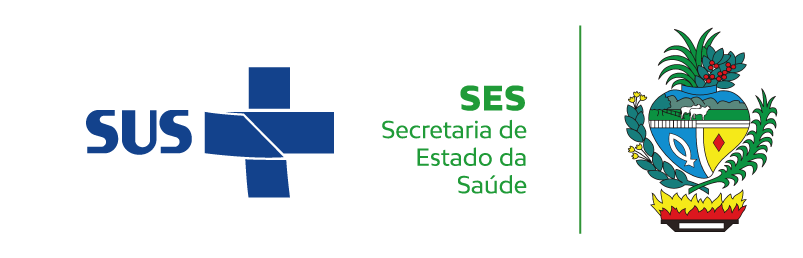 Fonte: sinan-online acesso em 17/01/2024
Número de amostras positivas para Chikungunya, Goiás, -2024
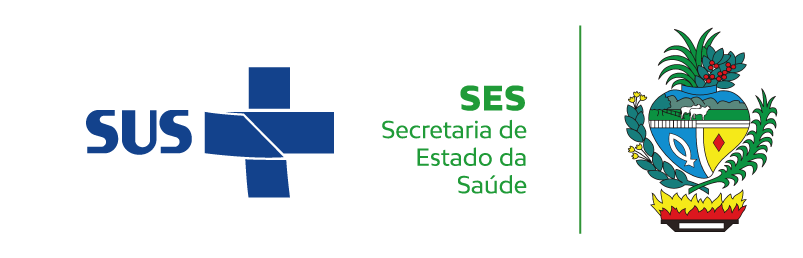 Fonte:GAL acesso em 16/01/2024
Municípios em epidemia conforme diagrama de controle de dengue e chikungunya, Goiás – 17/01/2024
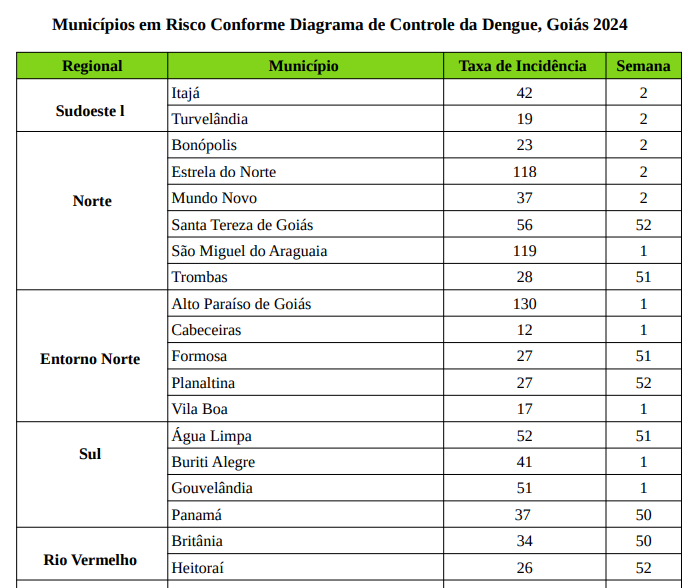 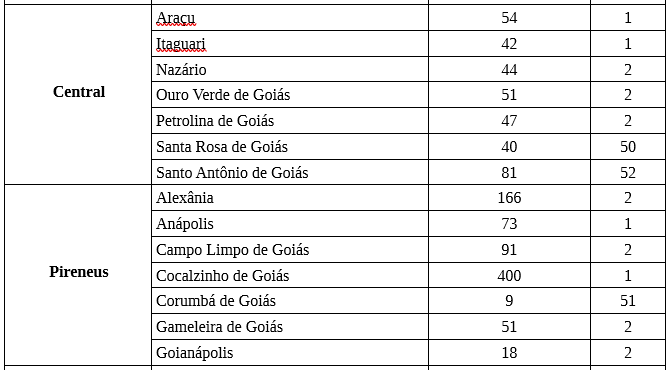 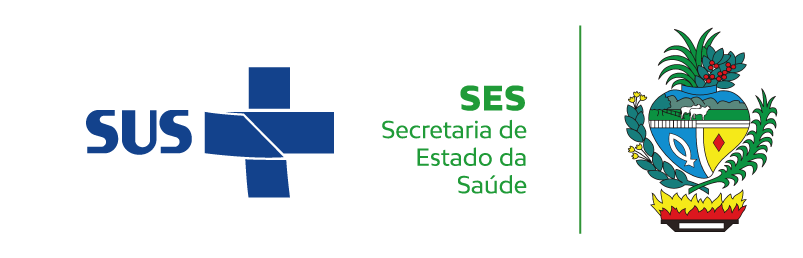 Fonte: sinan-online acesso em 17/01/2024
Municípios em epidemia conforme diagrama de controle de dengue e chikungunya, Goiás – 17/01/2024
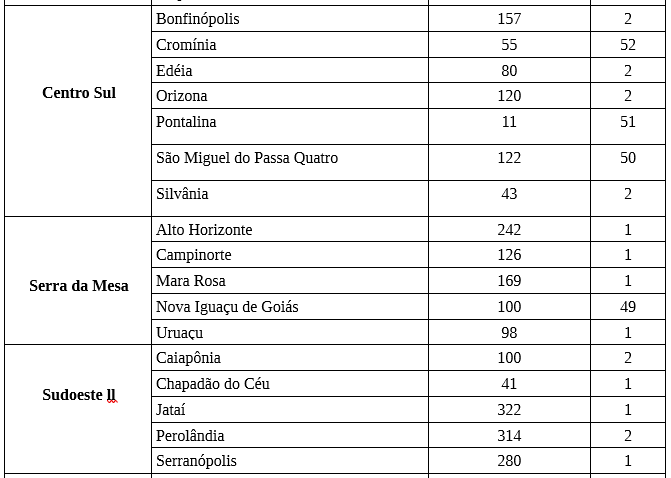 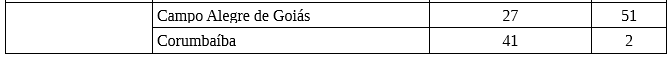 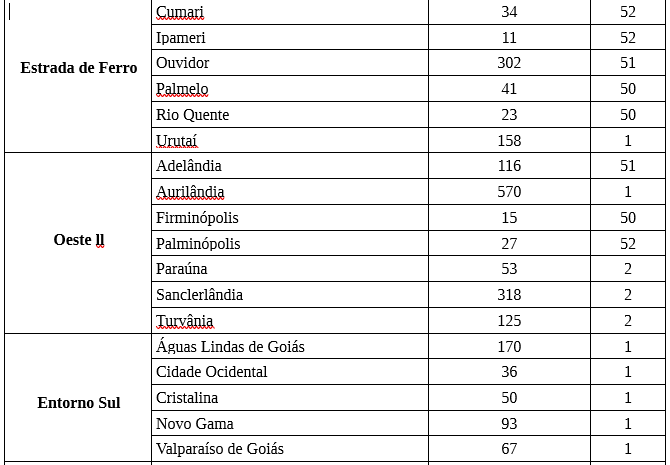 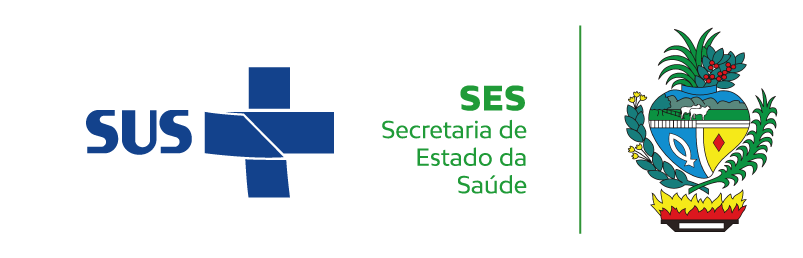 Fonte: sinan-online acesso em 17/01/2024
Municípios em epidemia conforme diagrama de controle de dengue e chikungunya, Goiás – 17/01/2024
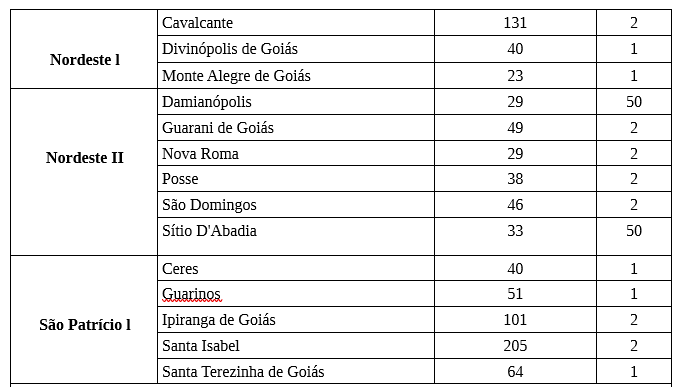 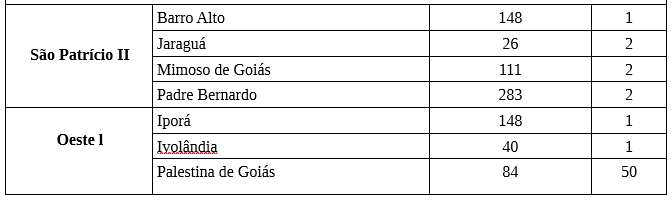 TOTAL DE MUNICÍPIOS: 91
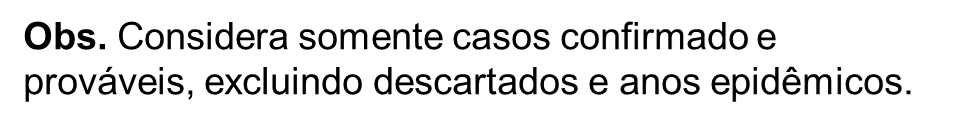 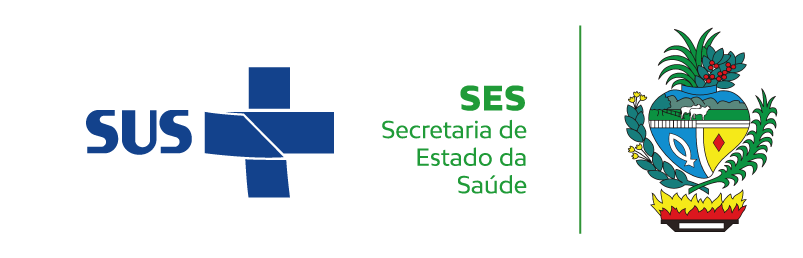 Fonte: sinan-online acesso em 17/01/2024
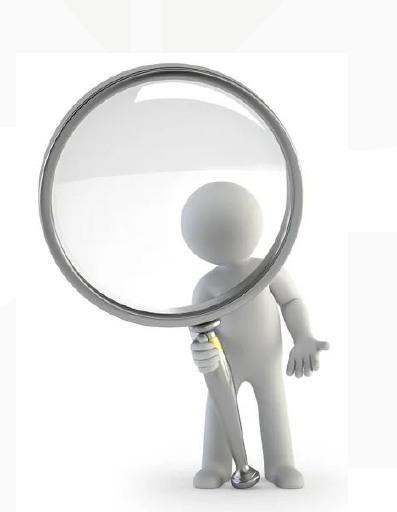 Competências das Vigilâncias Epidemiológicas
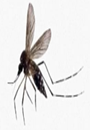 Coordenar a elaboração dos Planos Municipais de Enfrentamento das Arboviroses
 Divulgar de Informes,  Boletim Epidemiológico, Notas Técnicas e outros
 Monitorar diariamente o Cenário Epidemiológico municipal conforme Diagrama de controle
 Levantar os locais com maior concentração de casos  (notificações no SINAN) visando o bloqueio oportuno (ACE) e monitoramento dos casos (ACS)
 Levar a pauta de arboviroses nas instâncias municipais com outros setores e áreas afins
 Priorizar a digitação das notificações nos sistemas oficiais de forma oportuna (últimas 4 semanas)
Uso dos recursos das Portarias MS (2.298 – 11/12/2023) e Cofinanciamento
 Divulgar, participar  e incentivar equipe para participar das Capacitações.
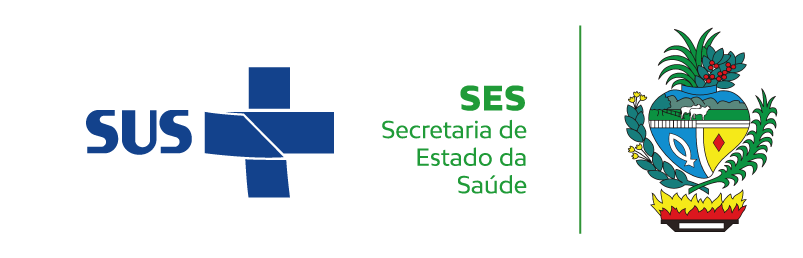 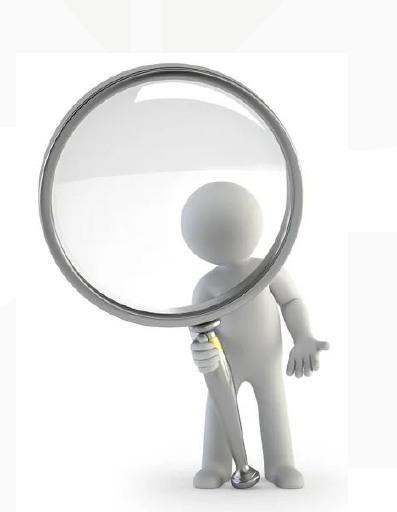 Competências das Vigilâncias Epidemiológicas
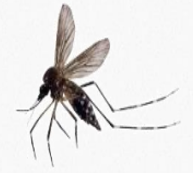 Atuar mais próximo das Unidades de Saúde juntamente com equipe da Assistência
Garantir o envio de amostras ao LACEN (notificação, cadastro no GAL e acondicionamento e armazenamento das amostras) e em caso de óbito suspeito (envio para o SVO).
 Garantir o envio de amostras ao LACEN (notificação, cadastro no GAL e acondicionamento e armazenamento das amostras) e em caso de óbito suspeito (envio para o SVO).
Verificar as Notificações dos serviços da assistência (APS, Pronto Atendimentos, Hospitalar) ) 
 Apoiar nas investigações dos óbitos pelo Comitê Estadual
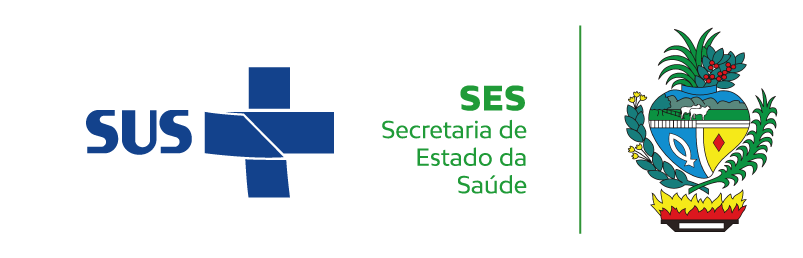 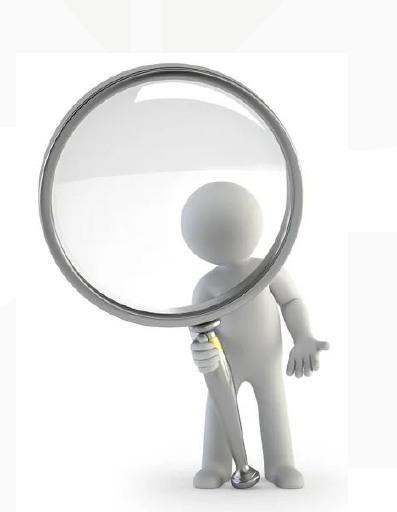 Competências das Vigilâncias Epidemiológicas
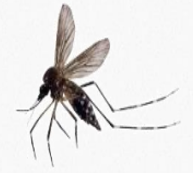 OBS: 	1. Liberação dos medicamentos, materiais e insumos são mediante as Notificações.
		2. Teste Rápido: são para triagem, não confirma caso!!!!
Somente pesquisa de antígenos NS1, realizada pelo exame sorológico por ELISA para dengue, é recomendada para encerramento de casos. Conforme as orientações técnicas vigentes emitidas por órgãos competentes, os testes rápidos imunocromatográficos (point-of-care test) de qualquer tipo, correspondem a testes de triagem, não sendo considerados como ferramentas para o encerramento de casos de arboviroses. Portanto, atualmente, os testes rápidos imunocromatográficos de pesquisa de antígeno NS1 não são adequados para encerramento de casos.  (https://bvsms.saude.gov.br/bvs/publicacoes/guia_vigilancia_saude_v2_6ed.pdf)
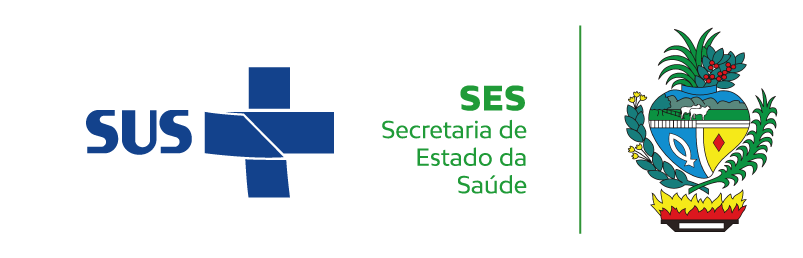 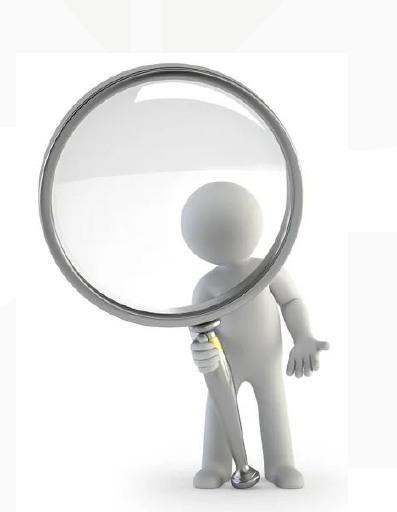 Competências das Equipes de controle de endemias Municipais
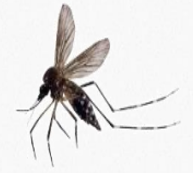 Levantar a quantidade agentes para atividades de campo, para organização de intensificação  das visitas domiciliares e outras ações de controle vetorial, com retorno dos ACEs que estiverem em outras funções para ampliação da forca de trabalho, bem como integração de ACS, equipes de limpeza urbana, infraestrutura das prefeituras. 
Levantamento de de equipamentos disponíveis  como, bombas constais, carros , EPIs para atividades de campo
Estabelecimento de áreas prioritárias  dentro do município para atividades de controle de acordo com os dados epidemiológicos do município.
Realização de mutirões de limpeza, manejo ambiental, que deve ser feito em conjunto com controle químico ( Só fumacê não resolve)
Mobilização da população  através das rádios locais , mutirões , redes sociais oficiais.
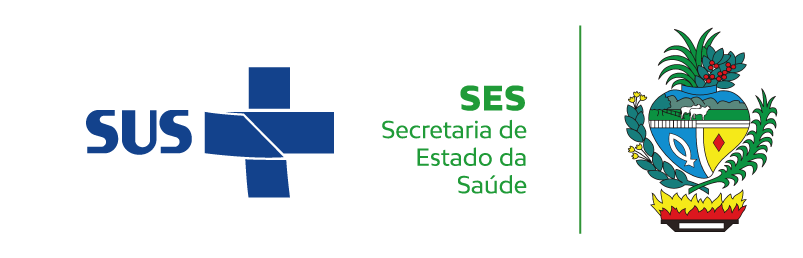 Competências Vigilância Ambiental e saúde do trabalhador
Capacitar equipe municipais em controle mecânico, químico.
Distribuir insumos para controle químico .
Disponibilizar bombas leves e pesadas de acordo com a avaliação epidemiológicas 
Monitorar os indicadores entomológicos
Apoiar  os municípios em ações de intensificação , no planejamento e execução.
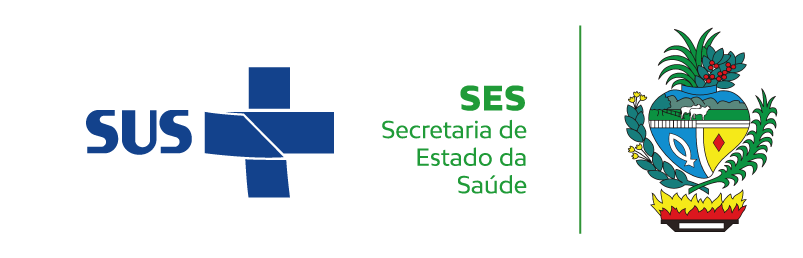 Superintendência de Vigilância em Saúde
Vigilância Epidemiológica das Doenças Transmissíveis
Coordenação de Controle de Dengue, Chikungunya e Zika
Telefone: (62) 3201-7879 
denguegoias@gmail.com
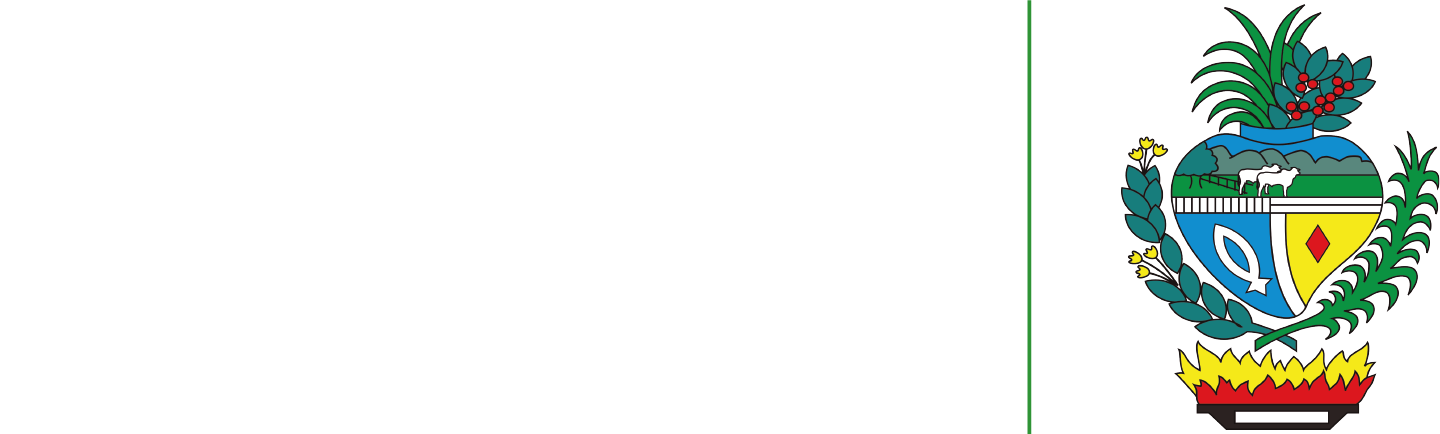